Transfer of passive scalar variance in decaying grid turbulence witha mean scalar gradient
Luminita Danaila and Laurent Mydarski
CORIA, University of Rouen, France
McGill University, Montréal, Canada
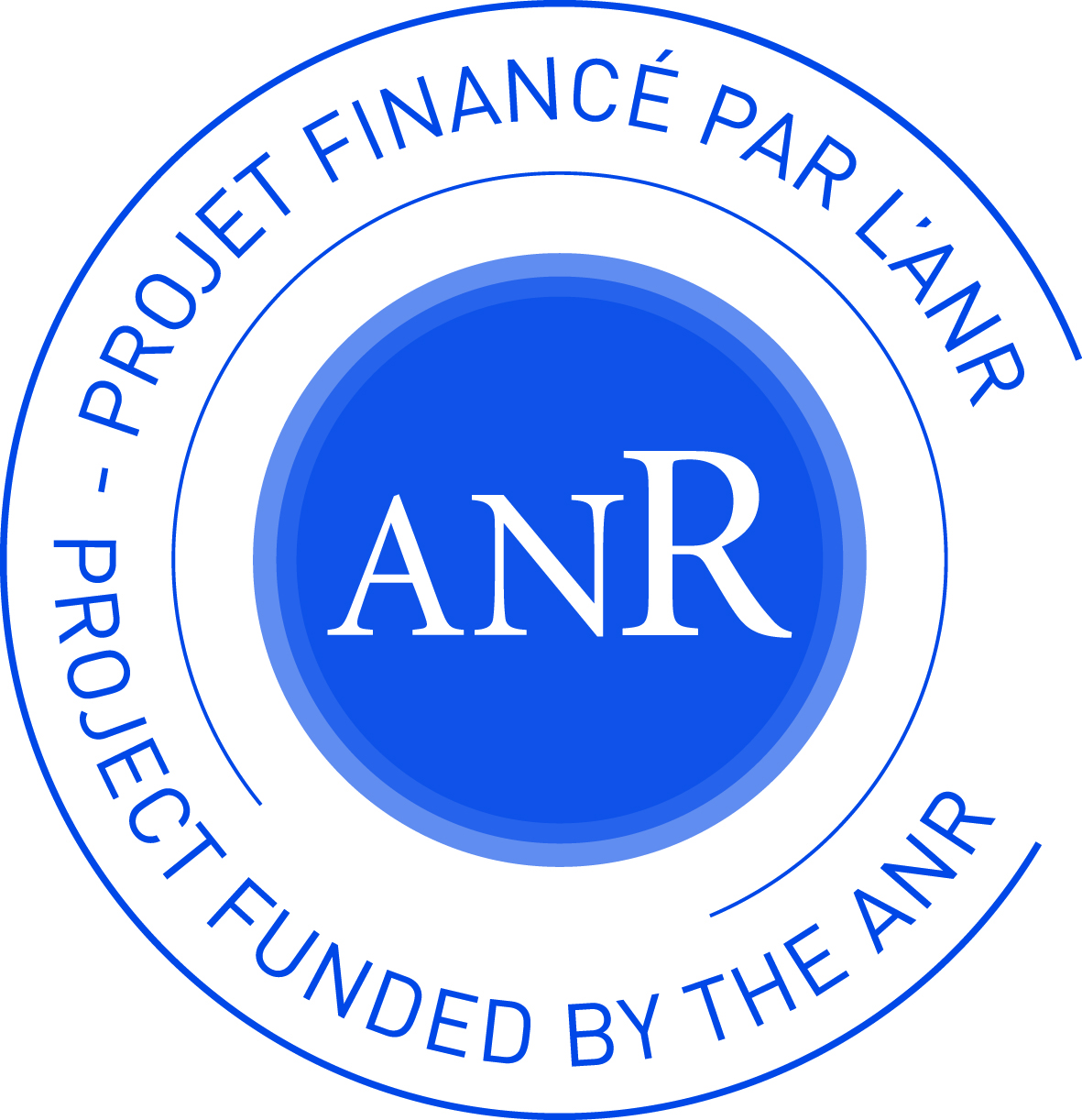 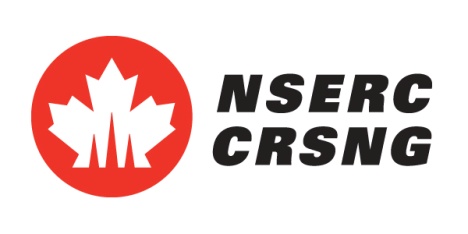 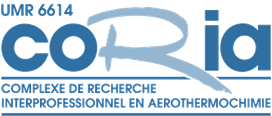 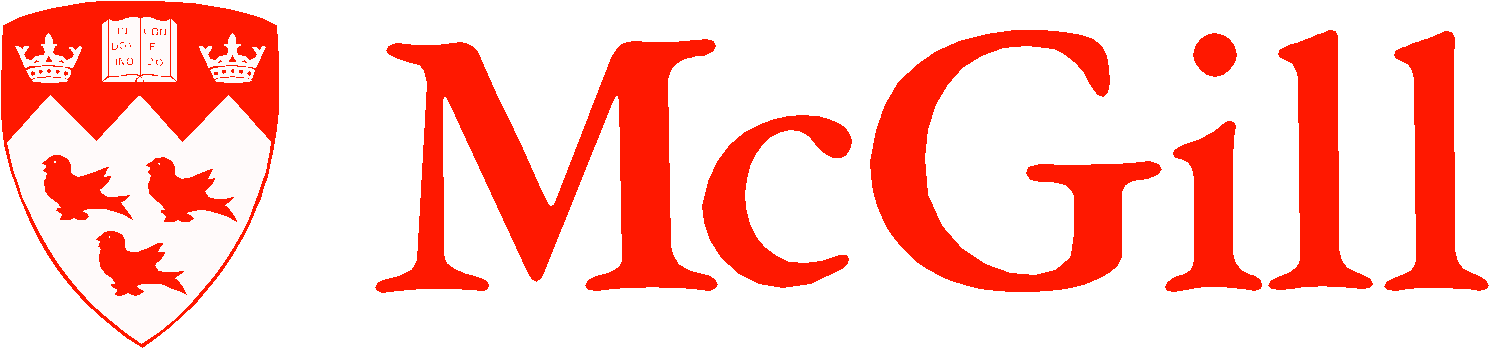 Outline
I.  Context and aim.
II. The real-space closure.
III. Conclusions and Perspectives.
11/28/13
2
2
I. Context. Energy transfer, in real space
FLOW
Re
Kolmogorov: Local isotropy 
                        Universality
Real space:
A simple analytical platform: relationship between the second- and third-order moments at a scale r 
                          energy flux at a scale r
11/28/13
3
I. Context
Kolmogorov 1941 
Saffman 1968, Danaila et al. 1999, Lindborg 1999
Finite Reynolds numbers- flows: 
Grid turbulence,  round jet,                                                   channel flow (axis, near wall) ... 

Conclusion:
Energy transferred at a scale r = turbulent advection + molecular effects+ large-scale effects: shear, decay, mean temperature gradient …
11/28/13
4
I. Context
Eq. (1)
Yaglom 1949;  Danaila et al. 1999
Danaila and Mydlarski 2001
Real- Finite Reynolds numbers- flows: Slightly heated grid turbulence, grid turbulence with a mean scalar gradient
Energy transferred at a scale r  … large-scale effects
AIM: Use Eq. (1) as a predictive tool  for  S2  
                      Closure of the third-order term
11/28/13
5
I. Closure of the nonlinear term in spectral space
with
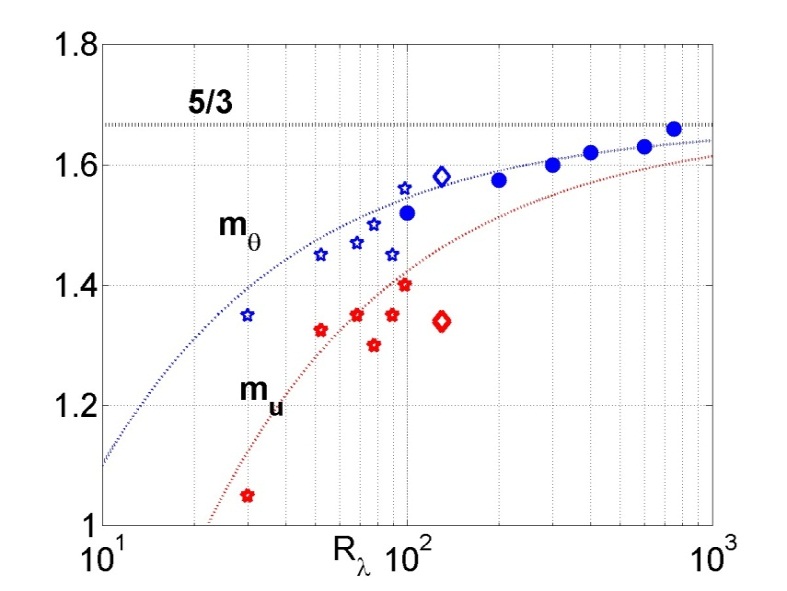 Scenario:
For Pr=1
Danaila and Antonia, 2009
Batchelor 1959, Kraichnan 1971
Other expressions:  Lumley 1975
II. The closure in real space
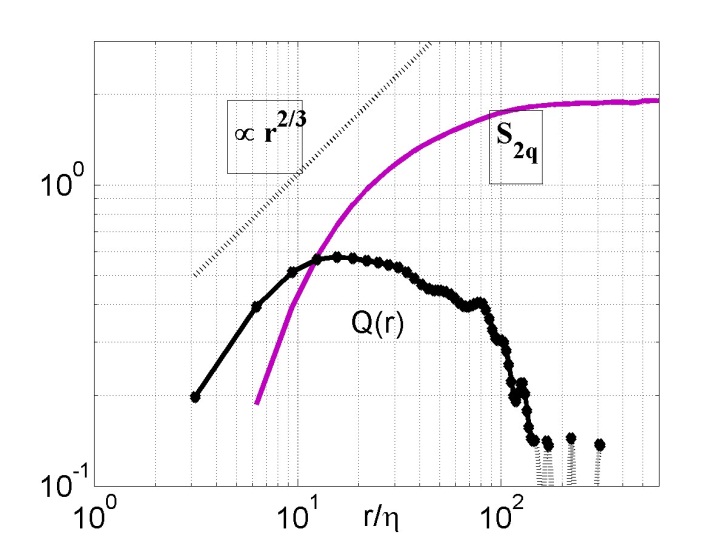 1) The « energy » at a scale r, Q(r)
Danaila et al. 2012
Davidson 2007
11/28/13
APS DFD Meeting, Pittsburgh
7
II. The closure in real space
2) The characteristic time at a scale r    
     The intensity of the strain at a scale r= the 2nd order SF of the strain
The strain felt at a scale  r from another, larger scale s = hypothesis of linearity
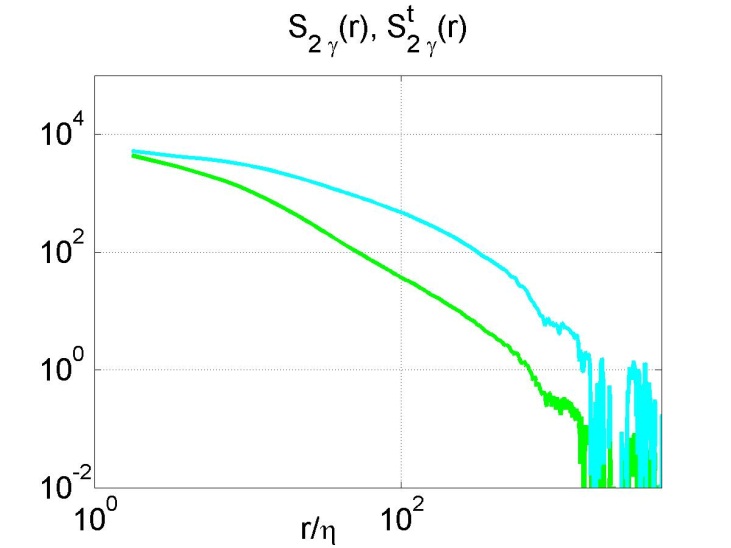 The number of larger scales  which  act upon the scale r
11/28/13
APS DFD Meeting, Pittsburgh
8
II. The closure in real space
The characteristic time at the scale r
Consistent with the ‘sweeping’ time for large  r
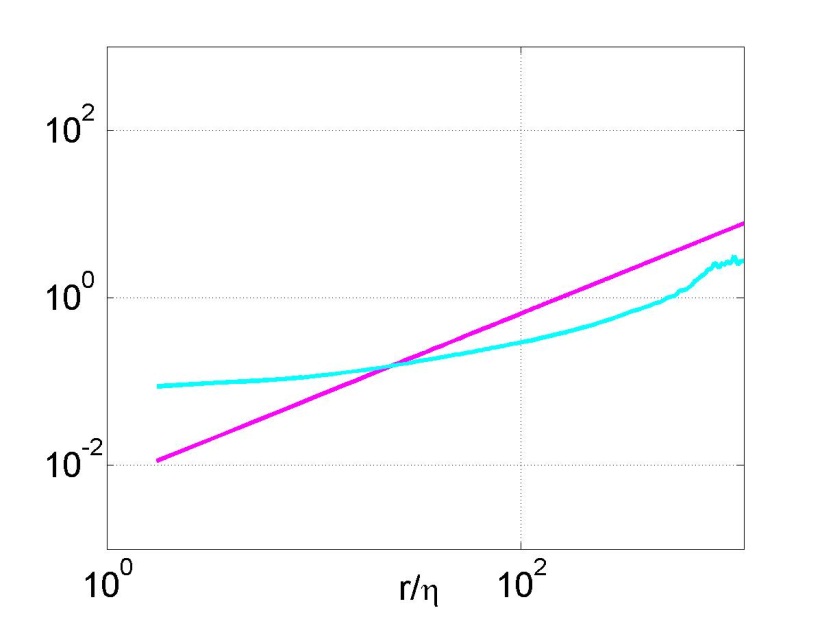 Consistent with the Kolmogorov  time 
                                  for small  r
11/28/13
APS DFD Meeting, Pittsburgh
9
II. The closure in real space
Experimental results from (passive and) active grid turbulence with a mean scalar gradient
          
  
       Mydlarski and Warhaft 1998
11/28/13
APS DFD Meeting, Pittsburgh
10
II. The closure in real space
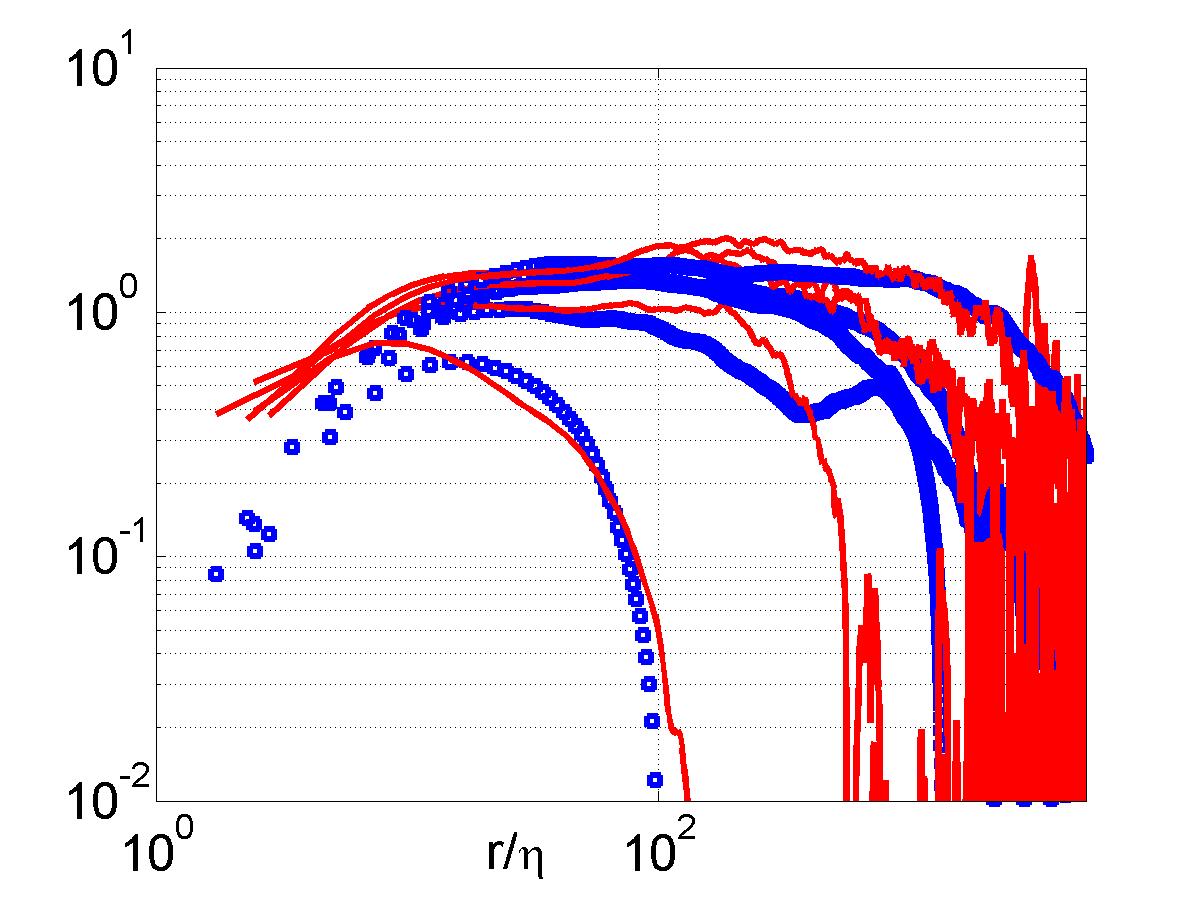 11/28/13
APS DFD Meeting, Pittsburgh
11
III. Conclusions
A closure for the third-order term has been proposed and validated 
Good agreement in active grid turbulence with a mean scalar gradient 
      The characteristic time used is calculated from the                             strain acting at each scale
       The strain at each scale has contributions from the scale itself + a few larger eddies 

Perspectives towards closures of the scale-by-scale energy budget equation analytically/numerically   prediction of the scalar variance  at each scale
11/28/13
APS DFD Meeting, Pittsburgh
12